Lecture 3:CNN: Back-propagation
boris. ginzburg@intel.com
Agenda
Introduction to gradient-based learning for Convolutional NN
Backpropagation for basic layers
Softmax
Fully Connected layer
Pooling
ReLU
Convolutional layer
Implementation of back-propagation for Convolutional layer 
CIFAR-10 training
Good Links
http://yann.lecun.com/exdb/publis/pdf/lecun-01a.pdf
http://www.iro.umontreal.ca/~pift6266/H10/notes/gradient.html#flowgraph
Gradient based training
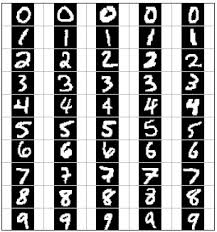 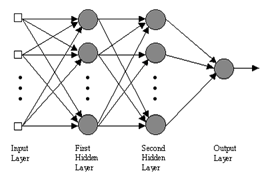 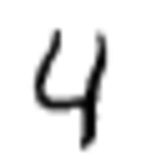 Conv. NN is a just cascade of functions:  f(x0,w)  y, where 
x0 is image [28,28], 
w – network parameters (weights, bias)
y – softmax output= probability that x belongs to one of 10 classes 0..9
Gradient based training
LeNet  topology
Soft Max + LogLoss
BACKWARD
FORWARD
Inner Product
ReLUP
Inner Product
Pooling [2x2, stride 2]
Convolutional layer [5x5]
Pooling [2x2, stride 2]
Convolutional layer [5x5]
Data Layer
Layer:: Backward( )
Softmax with LogLoss Layer
Inner product  (Fully Connected)  Layer
ReLU Layer
Max-Pooling Layer
Convolutional Layer :: Backward
Convolutional Layer :: Backward
Example: M=1, N=2, K=2.
Take one pixel in level (n-1). Which pixels in next level are influenced by it?
2x2
2x2
Convolutional Layer :: Backward
Convolutional Layer :: Backward
How this is implemented:
// im2col  data to col_data
 im2col_cpu( bottom_data , CHANNELS_, HEIGHT_,  WIDTH_, KSIZE_, PAD_, STRIDE_, 
                      col_data);
 // gradient w.r.t. weight.:
caffe_cpu_gemm (CblasNoTrans, CblasTrans,  M_, K_, N_, 1.,  top_diff,    col_data , 1.,
                      weight_diff );
// gradient w.r.t. bottom data:
caffe_cpu_gemm (CblasTrans, CblasNoTrans, K_, N_, M_, 1., weight ,  top_diff , 0.,
                      col_diff );
// col2im back to the data
col2im_cpu(col_diff, CHANNELS_, HEIGHT_, WIDTH_, KSIZE_, PAD_, STRIDE_,  
                      bottom_diff );
Convolutional Layer : im2col
Implementation is based on reduction  of  convolution layer  to   matrix – matrix multiply ( See Chellapilla et all , “High Performance Convolutional Neural Networks for Document Processing” )
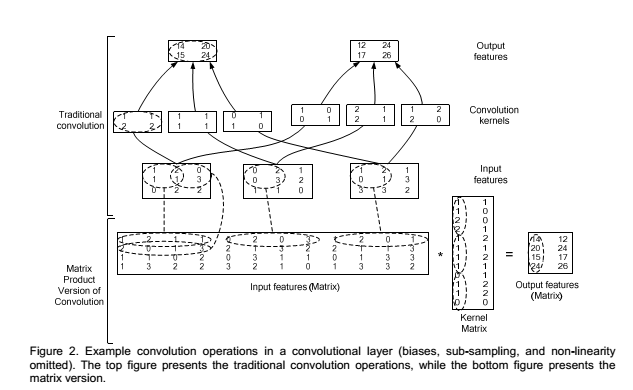 Convolutional Layer:  im2col
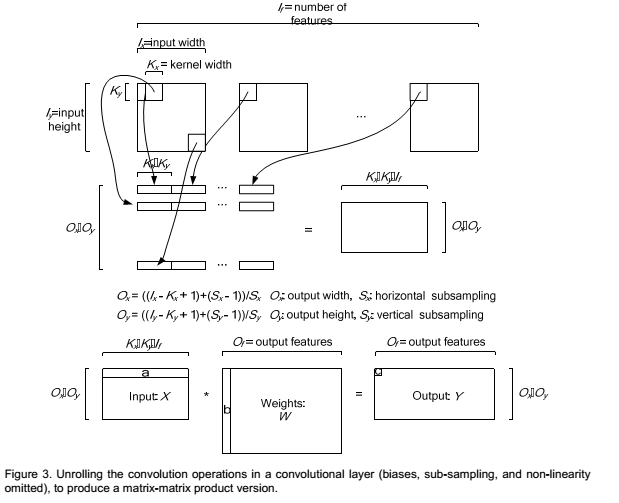 CIFAR-10 Training
http://www.cs.toronto.edu/~kriz/cifar.html
https://www.kaggle.com/c/cifar-10
60000 32x32 colour images in 10 classes, with 6000 images per class. There are:
50000 training images 
10000 test images.
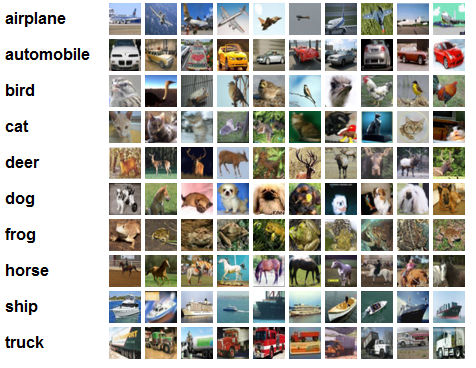 Exercises
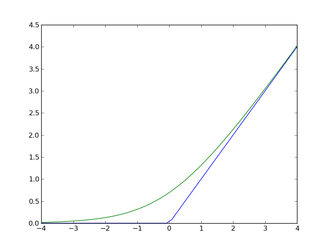